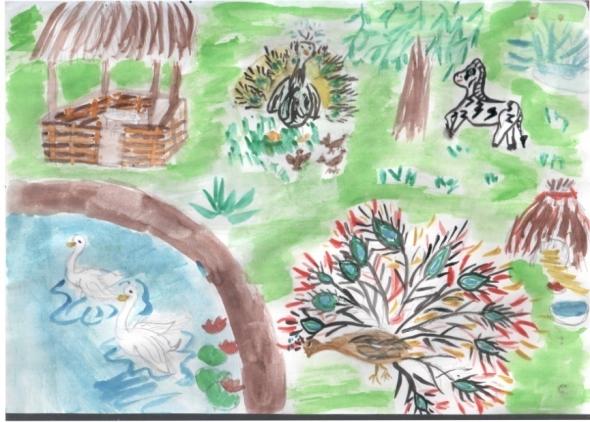 Проект
Мои летние каникулы
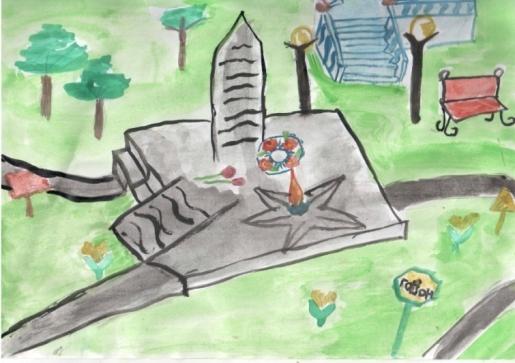 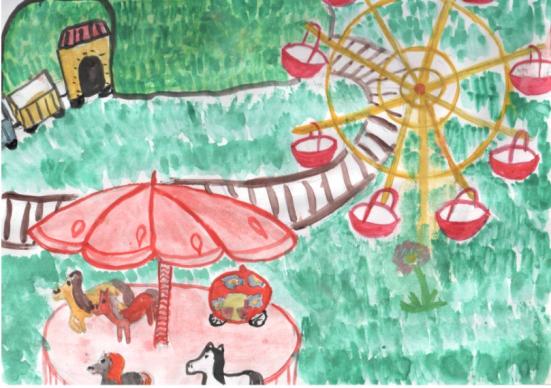 Ученика 4  класса «Б»
МБОУ Гимназии № 10
Г. Луховицы
Анохина Дениса
Луховицы 2016г.
Лето!!!
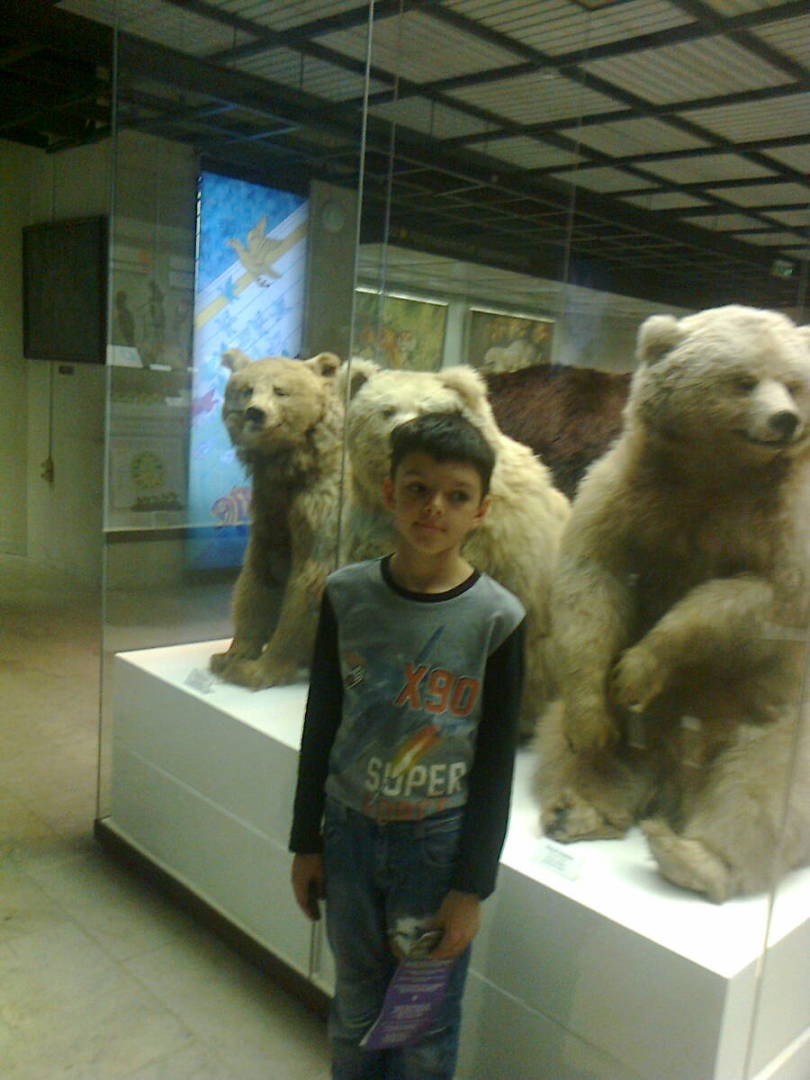 Наступило лето. Закончилась школьная пора. Пришли летние каникулы. Все дети разъехались кто куда. Кто в лагерь, кто в санаторий, кто на море, кто к родственникам. А я этим летом много где успел отдохнуть, но обо всём по порядку.
Начало каникул
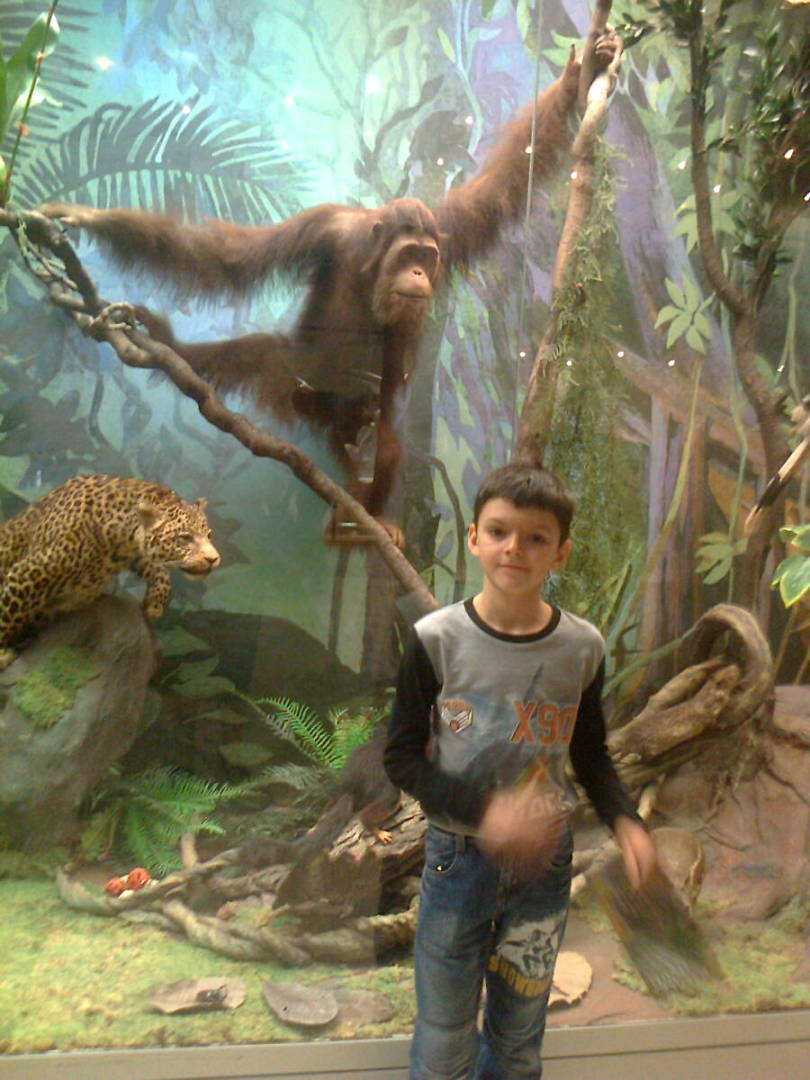 Лето - это удивительная пора! И не только потому, что жарко и нет школьных занятий. А потому что перед тобой 92 удивительных дня, которые надо провести с пользой. Конечно, можно все лето проваляться перед телевизором или просидеть за компьютером. Но у меня были другие планы. В начале июня я поехал на Волгу в город  Сызрань.
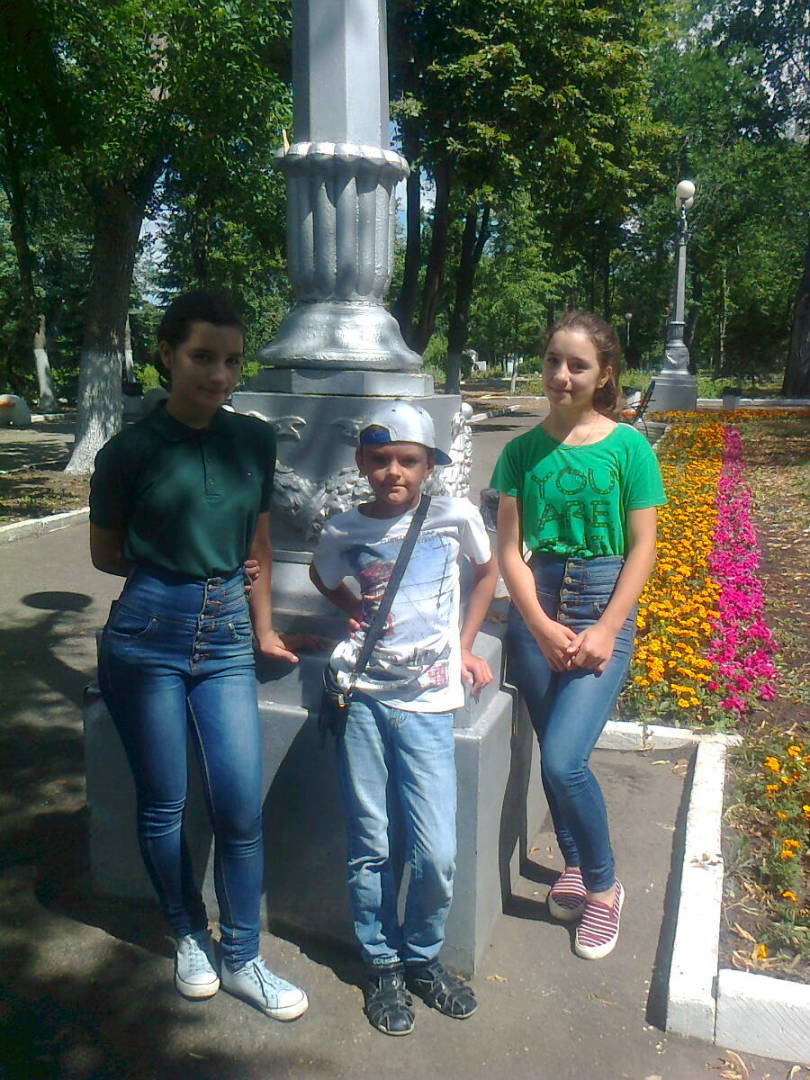 В Сызрани я много гулял, купался в реке, загорал. Съездил в гости к родственникам в соседний с Сызранью город Чапаевск. Там я ухаживал за домашней живностью: поил и кормил курочек и уток. Туда приезжали мои двоюродные сестры Таня и Лера. Они близнецы. С ними я ходил гулять в парк.
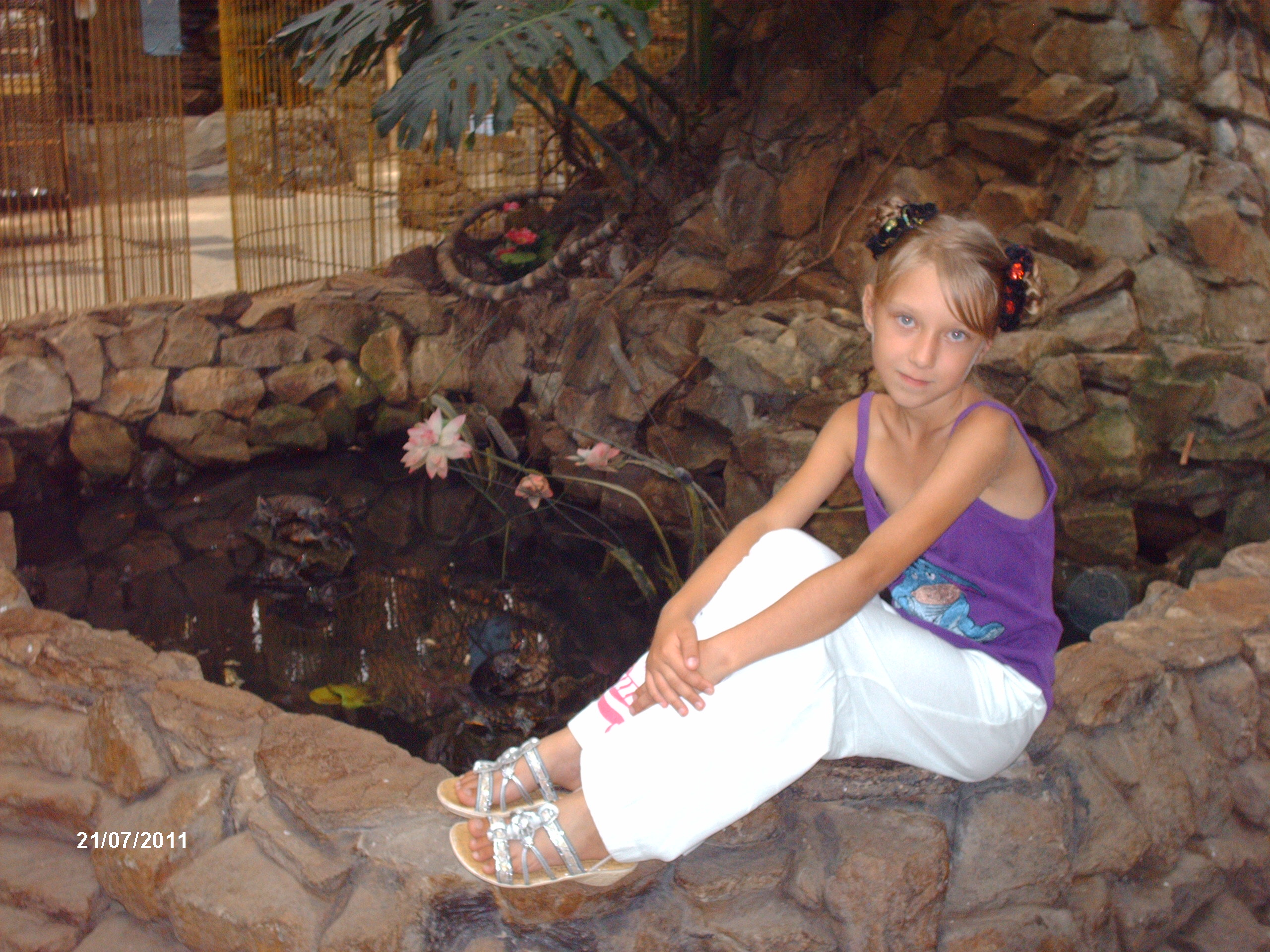 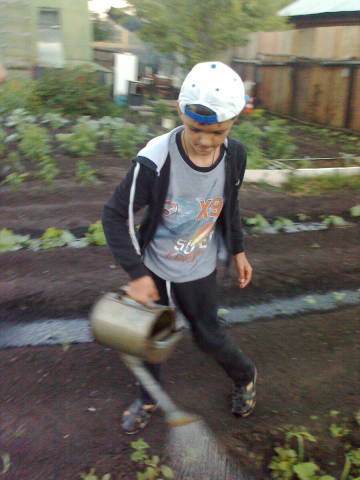 Помогал хозяевам на огороде. Поливал овощи.
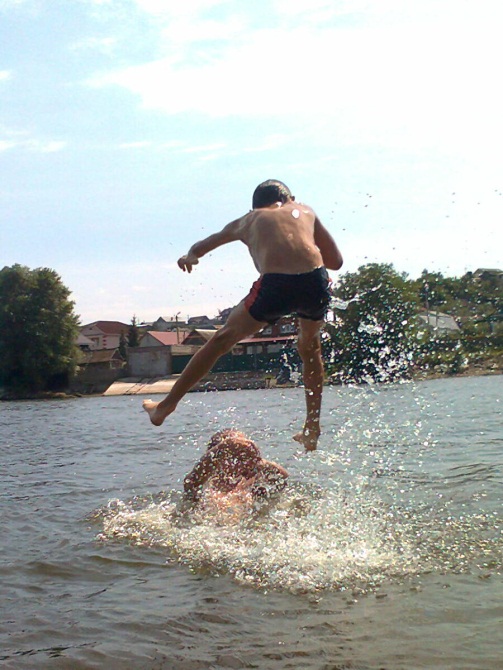 Купался
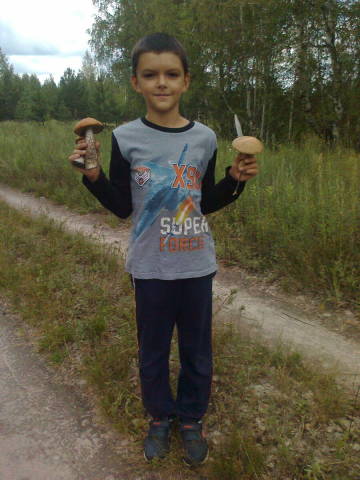 Ходил в лесопосадку за грибами. 
        В Июле я приехал из Сызрани обратно в Луховицы и через пару дней отправился в спортивный лагерь,  который находится недалеко от Рязани в посёлке Солотчи. Там было очень весело!
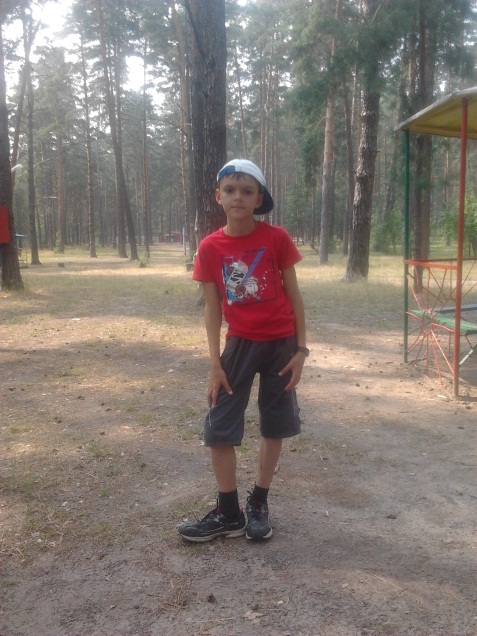 Там с ребятами мы много играли, занимались и купались.
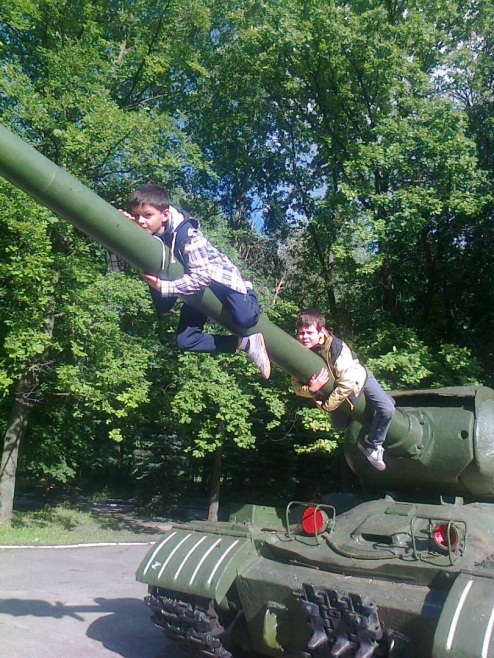 Вскоре после лагеря, я отправился в г. Ульяновск. Там с братом мы побывали в «Музее Воинской Славы» под открытым небом. И даже залезли на дуло танка!
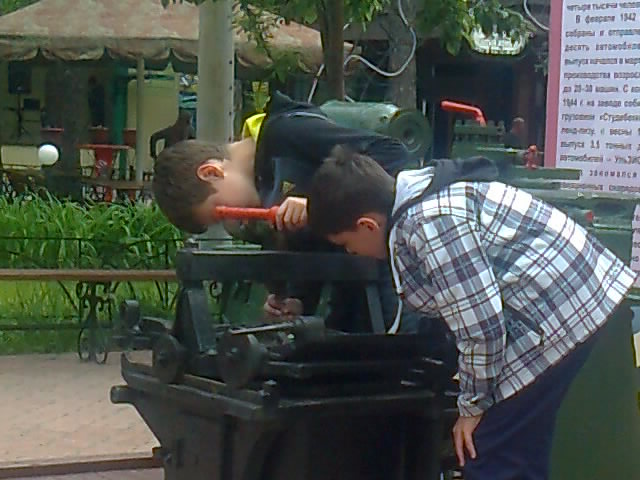 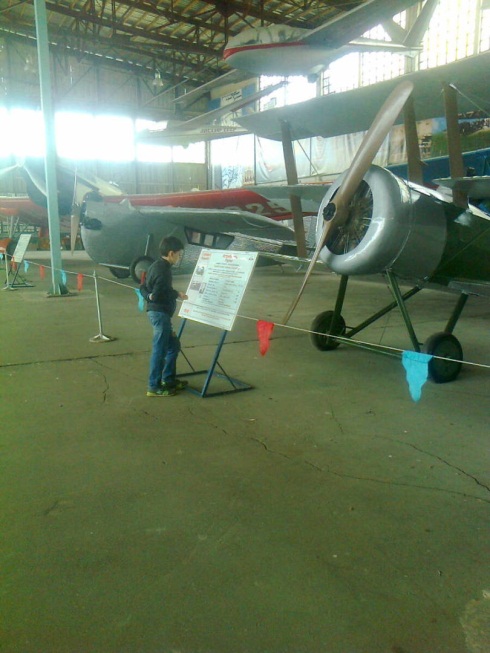 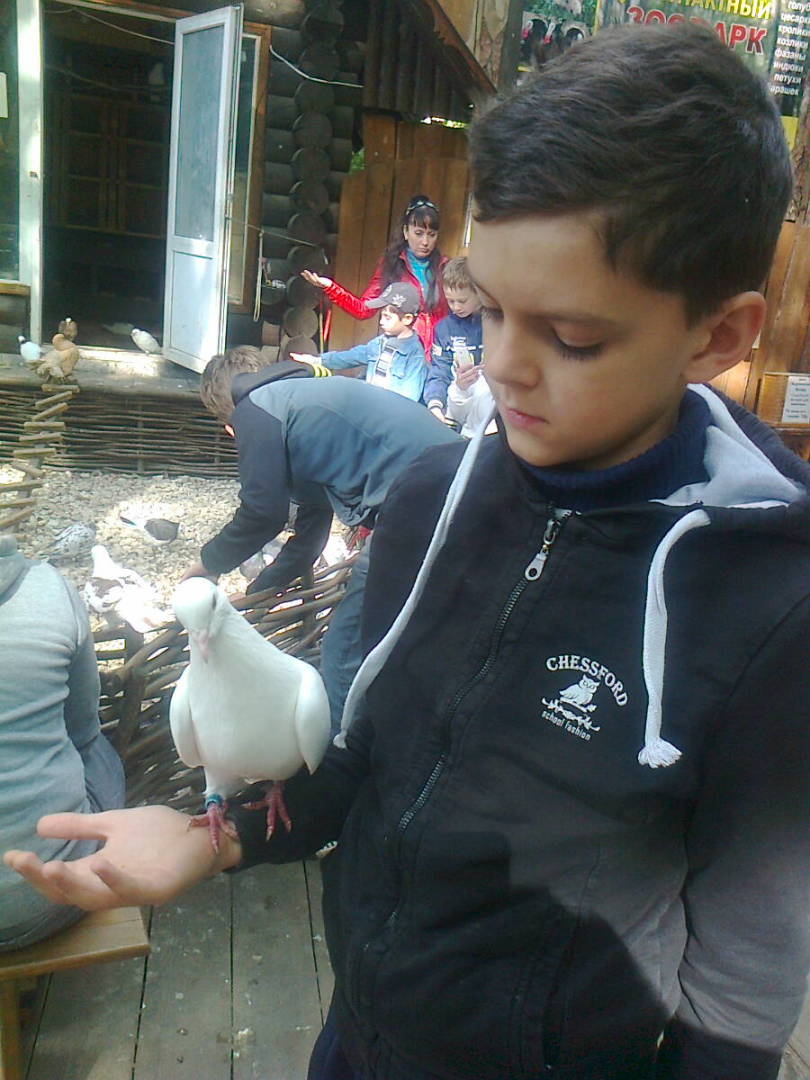 Побывали в зоопарке, где были совсем ручные голуби, которые кушали зерна прямо с руки.
Вот и подошел к концу мой летний отдых. Я с нетерпением буду ждать следующего года.